Knowledge Management and
 IP  Monetization Models
Mr. Gary N. Keller, MsB
CEO
Xomix Ltd
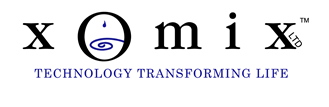 Xomix, Ltd. is a biotechnology accelerator and venture catalyst

Intellectual asset management
Creation and development of technology startups
Technology commercialization and partnering
Planning  and implementation of strategic initiatives
Intellectual Property Knowledge Management

How to Maximize Value and Impact?
Knowledge management (KM) comprises a range of strategies and practices used in an organization to identify, create, represent, distribute, and enable adoption of insights and experiences.
Source: Wickipedia.com
Creating Value from Intellectual Property
Service to Research Inventors

Revenue Stream for the Research Institution

Technology Led Economic Development
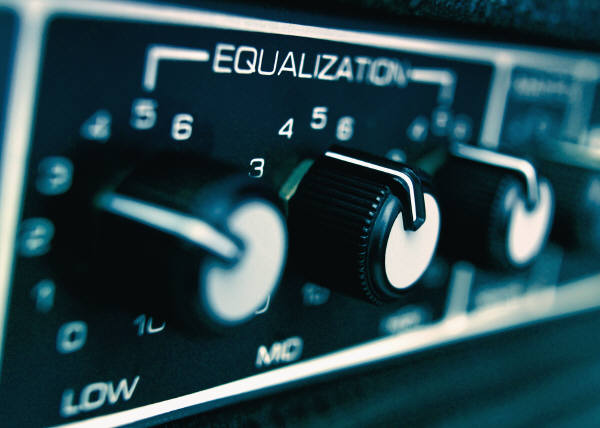 Association of University Technology Managers (AUTM) Licensing Activity Survey
 
 Establishment of startup companies driven by university developed IP; 
 Number of licenses/options executed to startups;  
 Total number of licenses and options; 
 Research expenditures: total R&D, federal, and  industrial spending;
 Number of invention disclosures;
 Number of new patent applications; 
 Number of new patent issuances; and
 Total license income
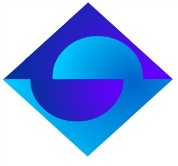 “IP Management @ Universities” Istanbul, May 16 to 18, 2012       Albert Long Hall, BOGAZICI UNIVERSITY
IP Monetization Models
Internal Development
Commercialization (Licensing)
	-Existing Companies
	-Formation of Startup Companies
Defense  - Infringement
Auction
Exchange
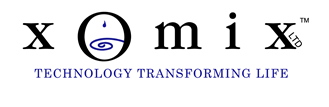 Knowledge Management and
 IP Monetization  Models
Mr. Gary N. Keller, MsB, CEO
Xomix Ltd.
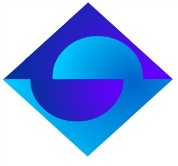 “IP Management @ Universities” Istanbul, May 16 to 18, 2012       Albert Long Hall, BOGAZICI UNIVERSITY
Integrated Commercialization Models
Key Benefits:

Resource Sharing
Critical Mass of Technologies and Companies
Knowledge Management
Increased Collaboration
Culture of Innovation
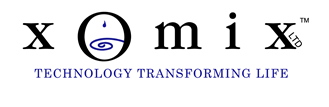 Knowledge Management and
 IP Monetization  Models
Mr. Gary N. Keller, MsB, CEO
Xomix Ltd.
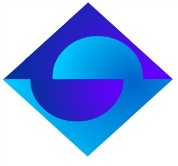 “IP Management @ Universities” Istanbul, May 16 to 18, 2012       Albert Long Hall, BOGAZICI UNIVERSITY
Florida Institute for the Commercialization of Public Research
“Igniting Florida’s Innovation Economy”

Institute formed in 2007  as “One Stop” shop

matches seasoned entrepreneurs, and venture, angel and individual investors to startup companies

creates funded companies and high value-added jobs
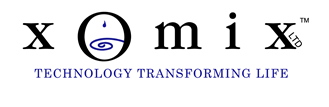 Knowledge Management and
 IP Monetization  Models
Mr. Gary N. Keller, MsB, CEO
Xomix Ltd.
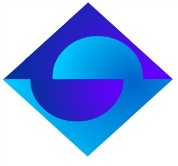 “IP Management @ Universities” Istanbul, May 16 to 18, 2012       Albert Long Hall, BOGAZICI UNIVERSITY
Institute Partners
PRIVATE INSTITUTIONS

Burnham Institute for Medical Research 
Institute for Human and Machine Cognition
Max Planck Institute of Bio-imaging 
NASA’s Kennedy Space Center 
National Center of Excellence for Simulation & Training 
Nova Southeastern University
Roskamp Institute  
Scripps Florida 
SRI International 
Torrey Pines Institute for Molecular Studies 
Vaccine and Gene Therapy Institute
University of Miami
PUBLIC INSTITUTIONS

Florida Agricultural and Mechanical University 
Florida Atlantic University 
Florida Gulf Coast University 
Florida International University 
Florida State University 
New College of Florida 
University of Central Florida 
University of Florida  
University of North Florida 
University of South Florida 
University of West Florida
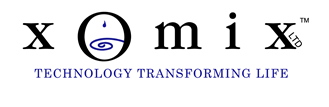 Knowledge Management and
 IP Monetization  Models
Mr. Gary N. Keller, MsB, CEO
Xomix Ltd.
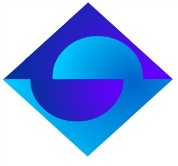 “IP Management @ Universities” Istanbul, May 16 to 18, 2012       Albert Long Hall, BOGAZICI UNIVERSITY
Institute Activities
Gather data  and establish relationships on: 
Technologies
Start-ups
Entrepreneurs
Funding Sources

Establish knowledge management system and Institute website
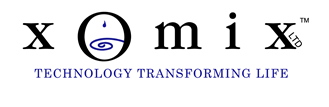 Knowledge Management and
 IP Monetization  Models
Mr. Gary N. Keller, MsB, CEO
Xomix Ltd.
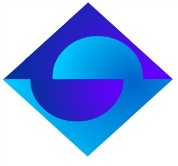 “IP Management @ Universities” Istanbul, May 16 to 18, 2012       Albert Long Hall, BOGAZICI UNIVERSITY
Midwest University Research Network (MRUN)
Regional cooperation directed at commercialization of university research 
Information exchange and collaboration
Best practices
Angel and seed stage financing
Focus on start-up enterprise development
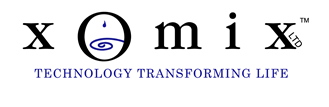 Knowledge Management and
 IP Monetization  Models
Mr. Gary N. Keller, MsB, CEO
Xomix Ltd.
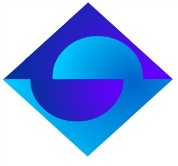 “IP Management @ Universities” Istanbul, May 16 to 18, 2012       Albert Long Hall, BOGAZICI UNIVERSITY
MRUN Model Regional Collaboration to Catalyze Commercialization
Technology Commercialization
Startup Ventures
50 Midwest
Institutions
Academic and Institutional Research
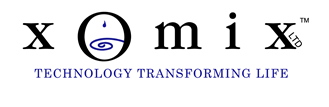 Knowledge Management and
 IP Monetization  Models
Mr. Gary N. Keller, MsB, CEO
Xomix Ltd.
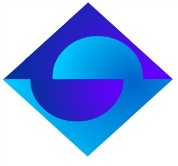 “IP Management @ Universities” Istanbul, May 16 to 18, 2012       Albert Long Hall, BOGAZICI UNIVERSITY
MRUN, Inc.
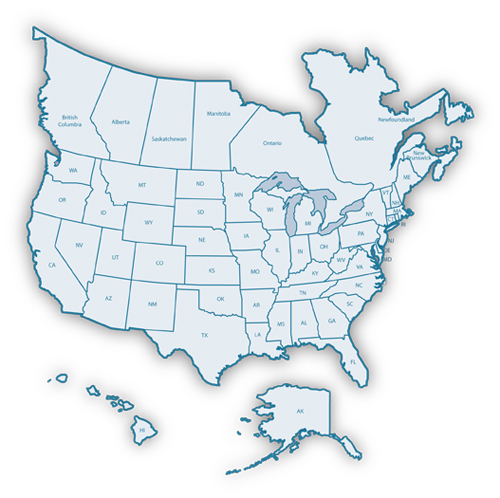 The MRUN Region

MN, IA, MO, WI, IL, IN, OH, MI

KS, KY, NE, ND, SD, western PA

Canadian Provinces of Manitoba and Ontario
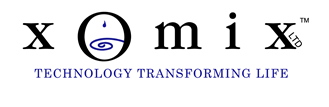 Knowledge Management and
 IP Monetization  Models
Mr. Gary N. Keller, MsB, CEO
Xomix Ltd.
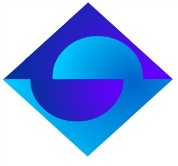 “IP Management @ Universities” Istanbul, May 16 to 18, 2012       Albert Long Hall, BOGAZICI UNIVERSITY
MRUN Activities
Local Role
MRUN members are a resource for 
Concept stage projects (raw technology or an idea in a corporate shell) 
Emerging start-up companies
Regional Role
MRUN members create links across the region to leverage local resources
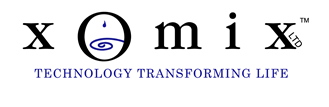 Knowledge Management and
 IP Monetization  Models
Mr. Gary N. Keller, MsB, CEO
Xomix Ltd.
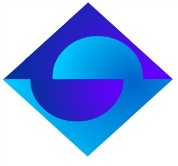 “IP Management @ Universities” Istanbul, May 16 to 18, 2012       Albert Long Hall, BOGAZICI UNIVERSITY
Integrated Commercialization 
An IP Model to Optimize Knowledge Management
Benefits

Knowledge sharing and integration
Resource sharing and collaboration
Attraction of funding and management
Development of critical mass 
Establishment of a culture of innovation
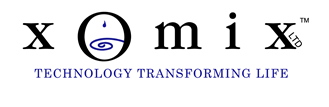 Knowledge Management and
 IP Monetization  Models
Mr. Gary N. Keller, MsB, CEO
Xomix Ltd.
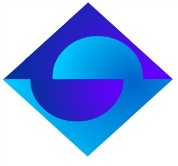 “IP Management @ Universities” Istanbul, May 16 to 18, 2012       Albert Long Hall, BOGAZICI UNIVERSITY
Questions
“ One must learn by doing the thing, for though you think you know it, you have no certainty until you try.” 

							Sophocles
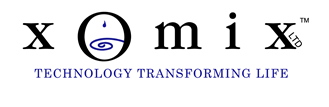 Knowledge Management and
 IP Monetization  Models
Mr. Gary N. Keller, MsB, CEO
Xomix Ltd.
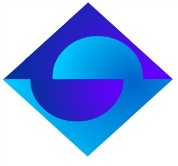 “IP Management @ Universities” Istanbul, May 16 to 18, 2012       Albert Long Hall, BOGAZICI UNIVERSITY
Contact Information
Gary N. Keller, Ms.B., CEO
Xomix Ltd.
3712 N. Broadway, #462
Chicago  IL 60613
Tel: 773 - 251-8214
Fax: 773-584-0868
gary.keller@xomix.com
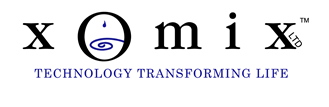 Knowledge Management and
 IP Monetization  Models
Mr. Gary N. Keller, MsB, CEO
Xomix Ltd.